STAND UP COMEDY
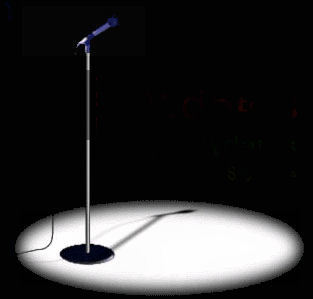 IMPROVISATION
Essential questions
In what ways are improvisational techniques used to create Stand-up Comedy?

What paths can one take to create an original Stand-up Comedy routine?
Comedy vocab
SET 
Your collection of jokes. A noun. (E.g., "I just memorized my set.") 

SETUP
 The explanation part of a joke. It's the part of the joke that you're not supposed to laugh at. The exposition of a situation or story. 

PUNCH LINE
The funny part of a joke. What you're supposed to laugh at. 

BLUE
When a comic is "blue," it means that he/she is using dirty language and/or talking about adult situations in an explicit way.
TO KILL
To do really well. The audience loves you.

TO BOMB
To do really badly. This is where there is a danger of tomato peltage.

DYING
 The process of bombing. 

HECKLER
 Someone in the audience who talks and interrupts a comedian in an insulting way, in attempt to make the comedian bomb.
Steps to writing standup
STEP 1 – Study the pros 
STEP 2 – Gather material 
STEP 3 – Write the routine 
STEP 4 – Rehearse the routine
Step 1: study the pros
OBSERVATIONAL COMIC 
The observational comic picks up on all the quirks and minute details of everyday life. 
Most common
Topics ex: dating, airline travel, dogs vs. cats, the differences between men and women
Jerry Seinfeld
https://youtu.be/udSueYXIkkA

Cab drivers 6:15
Airports 7:57
Halloween 16:30-22:40
Grocery stores 22:44
No.1 fear 50:25
Sky diving/helmet 51:10
Bathrooms 1:04:10

Ellen Degeneres
http://youtu.be/BB9Kf9BCcKk
Step 1: study the pros
TOPICAL COMIC 
Topical comedy relies on headlining/important news and current affairs. It dates quickly, but is a popular form of comedy for late night talk shows.
Stephen Colbert
https://youtu.be/IDQ0f4n9aAo

 David Letterman, Jimmy Fallon, Bill Maher, Tosh
Step 1: study the pros
CHARACTER COMIC 
Character comedy derives humor from a persona invented by a performer.

Much character comedy comes from stereotypes
Tim Allen (macho man)
https://youtu.be/30K2hhnV88I
	(stop at 4:35)

Larry the Cable Guy (white collar worker) https://www.youtube.com/watch?v=5hX28XIIhSQ&index=3&list=PLecIf_z8bVyTXob9Jtk2kXUV109pFsZbV
      (4:00-5:45)

 Sarah Silverman (feminist)
 
Margaret Cho (Asian)
http://youtu.be/HpqjErGfJ9c

Gabriel Iglesias (Mexican/overweight)
http://youtu.be/5QQzusr4IH0
Step 1: Study the pros
PROP COMIC 
Comedy that relies on ridiculous props, casual jackets or everyday objects used in humorous ways.
Carrot Top
http://youtu.be/hOQ8FYz_AJI

 Gallagher 
http://youtu.be/gasAFyonmmI
Step 1: Study the pros
PHYSICAL COMIC 
Somewhat similar to slapstick, this form of comedy uses physical movement and gestures
Jim Carrey
http://youtu.be/3pulxxEkoYY

Dane Cook 
http://youtu.be/_LcsZ5DDS7U
(clean)
Step 1: study the pros
IMPRERSONATION COMIC 
When the comic imitates the appearance, voice or manner of a well-known celebrity
Dana Carvey (George W. Bush, Johnny Carson, Jimmy Carter, Bill Clinton, Bill Cosby, Jay Leno, Richard Nixon, Ross Perot, Arnold Schwarzenegger, Donald Trump) http://youtu.be/uAO4YHBpPyU


Frank Caliendo (Jerry Seinfeld, Robert De Niro, Casey Casum, John Maden) http://youtu.be/kAMIlPudalQ
Step 1: study the pros
IMPROVISATIONAL COMIC 
Improvisational comics rarely plan out their routines. 

Wayne Brady, Ryan Stiles, Colin Mochrie Drew Carey
Robin Williams
https://youtu.be/cVF6S-BDM6k

Set List: Stand-Up with out a Net
“use your imagination not your material”
http://youtu.be/ZGVA-tDyj1o
Step 2: gather material
YOUR GREATEST RESOURCE IS YOURSELF. 

Examine your own experiences. 
Look at your eccentricities 
Focus on your point of view 
Humor is PERSONAL!!
1. WAF TRAITS 
(worry, angry, frighten) 
2. NEGATIVE TRAITS  
3. UNIQUE TRAITS 


Write EVERYTHING down. Even the dumb things. Sometimes bad ideas can lead to good ones.
Step 3: write the routine
WRITING JOKES
Most jokes are based on the setup and punch line formula. 

First, the setup explains what the joke is about and then the punchline delivers the laugh 
 Setup - "My mother is so fat..." 
 Punch line - "...her booty has its own zip code."
Step 3: write the routine
PUNCHLINES
What makes a joke funny is CONFLICT. Set up an expectation and violate that expectation.
Groucho Marx:
“One morning I shot an elephant in my pajamas. How he got in my pajamas, I don’t know.”
1/2 way through the joke, Marx is wearing the pajamas, then the expectation changes
This is the formula for a punchline.
Lucile Ball: 
“Every since we said I do, there is so many things we don’t!”
Step 3: write the routine
The average audience's attention span is very short, so they're not going to be able to follow a long setup without losing interest. They want to be easily entertained. 

Thinking is hard, laughing is easy. Don't give them too much to think about. 

“I had a wonderful evening, but this wasn’t it” - Groucho Marx
Step 3: write the routine
Lists 
The magic number in comedy is 3. The first two are alike, but the third is the opposite.
Comparisons 
Pointing out vast differences.
"My girlfriend's idea of a romantic night is a candle lit dinner and a walk on the beach. Mine is a six-pack and a bag of Fritos."
Step 3: write the routine
Simile 
Describing something by showing how it is like the other 
"He looked like a squid in stretch pants."
Observations 
Pointing out how absurd everyday life is. 
"You can't have everything. I mean, where would you put it?"
Step 3: write the routine
Mimicking 
Making fun of someone by acting like him/her. 
Your interfering mom, your whiny significant other
Callback 
A joke with a punch line that refers to a joke you did earlier in your set. 
"I was going to send my mom a letter, but I couldn't remember her booty's zip code."
Step 3: write the routine
JOKE ORDER 	       2    4    6   8   10   9   7   5   3   1

Look at your list of jokes and pick out the best, funniest one. Put it at the end of your routine. 

Now take your second funniest joke and put it at the beginning. That way, you start strong and end with your biggest laugh. 

The third funniest joke will go just before the end. The next funniest goes just after the first joke and so on until you've filled up your time allotment. 

The number of jokes you tell will depend on your delivery and how long your jokes are.
Step 4: rehearse the routine
Most jokes aren't about the actual words, but about how you say them, so you have to practice your material over and over again. Tell them to anyone who will listen!

Work off the reaction of those listening. Improv that reaction into the routine! Keep it honest!

Remember that practicing your jokes is not the same as memorizing them. If you know your material too well, you'll come across as stiff and over-rehearsed.
Stand up comedy
Talking Funny
Jerry Seinfeld, Chris Rock, Louis C.K. and Ricky Gervais talk about standup.
Although COMPLETELY INAPPROPRIATE, I do recommend you watching this on your own time, with parent approval. Rated R for adult content and language.
http://youtu.be/OKY6BGcx37k
Jerry Seinfeld- “writing a joke about nothing”
http://youtu.be/itWxXyCfW5s

Comedian’s advice for comedians; 
     Laugh Factory Backstage
http://youtu.be/I1g35RNrsoU